Организация доступной среды в ГУО «Желудокская средняя школа имени В. Врублевского»
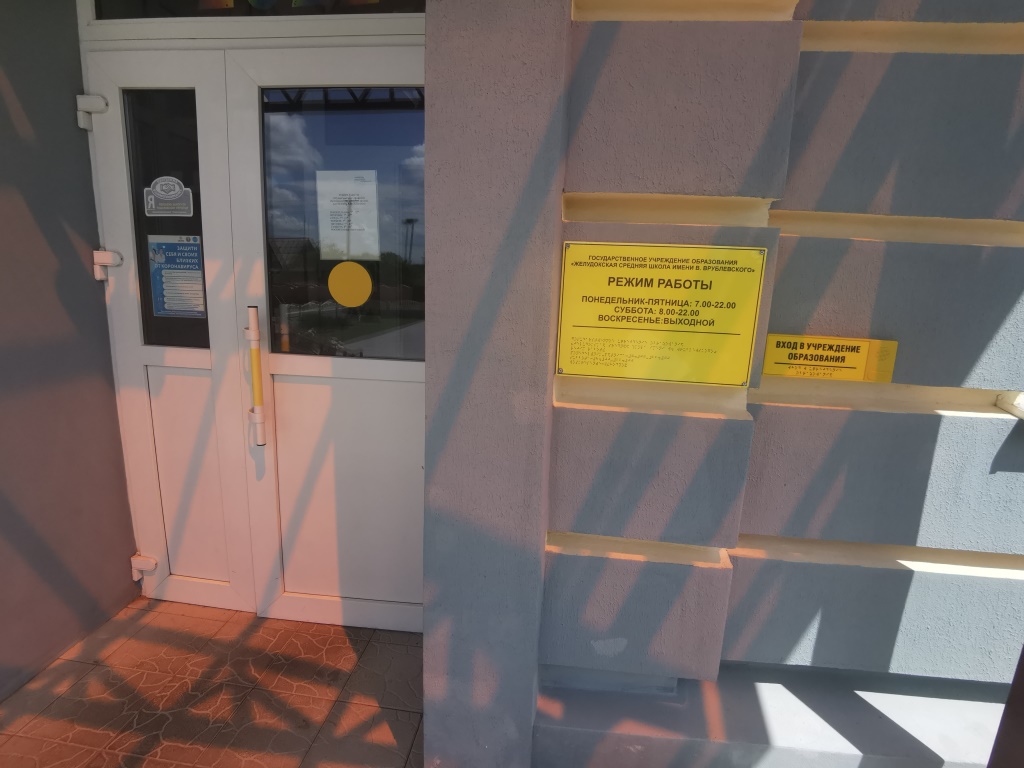 Информатор речевой-звуковой электронный с дистанционным управлением
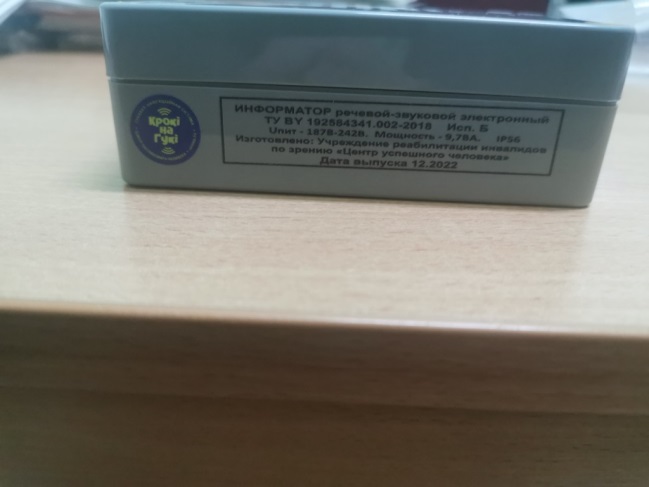 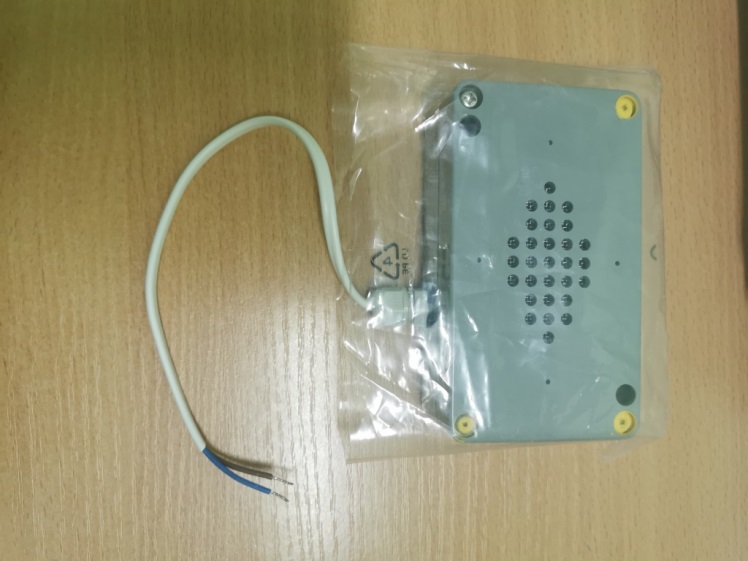 Мобильный вертикальный подъемник с платформой при входе в школу
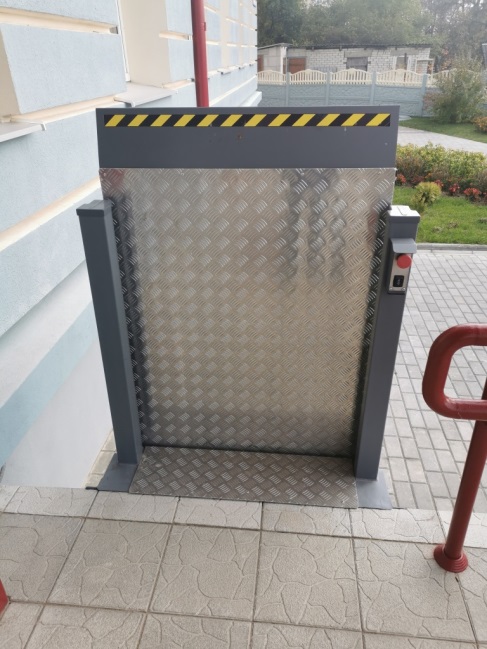 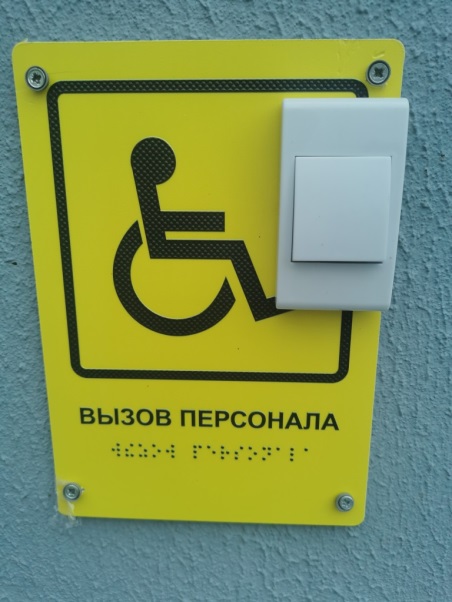 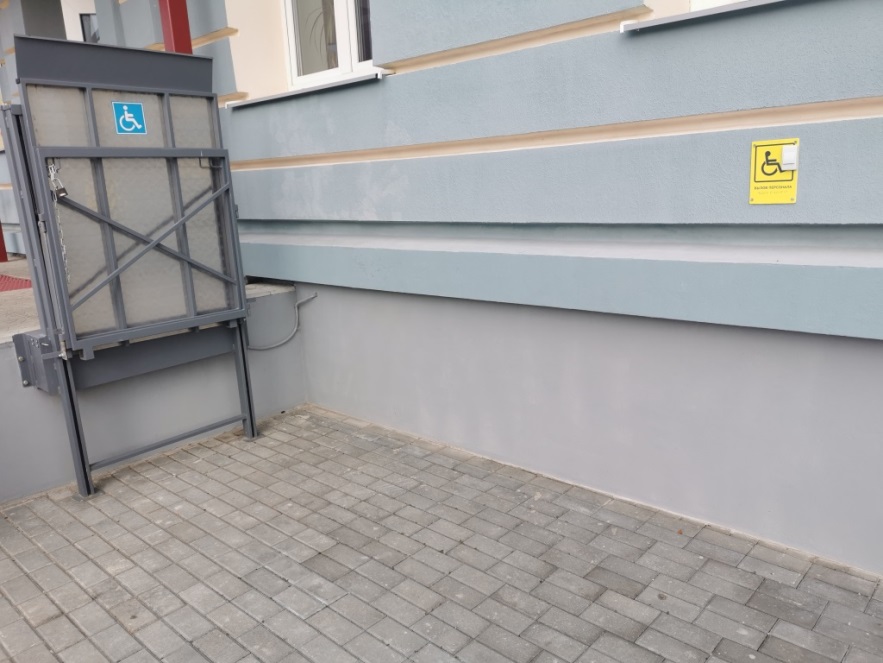 Мобильный вертикальный подъемник с платформой на 1-м этаже
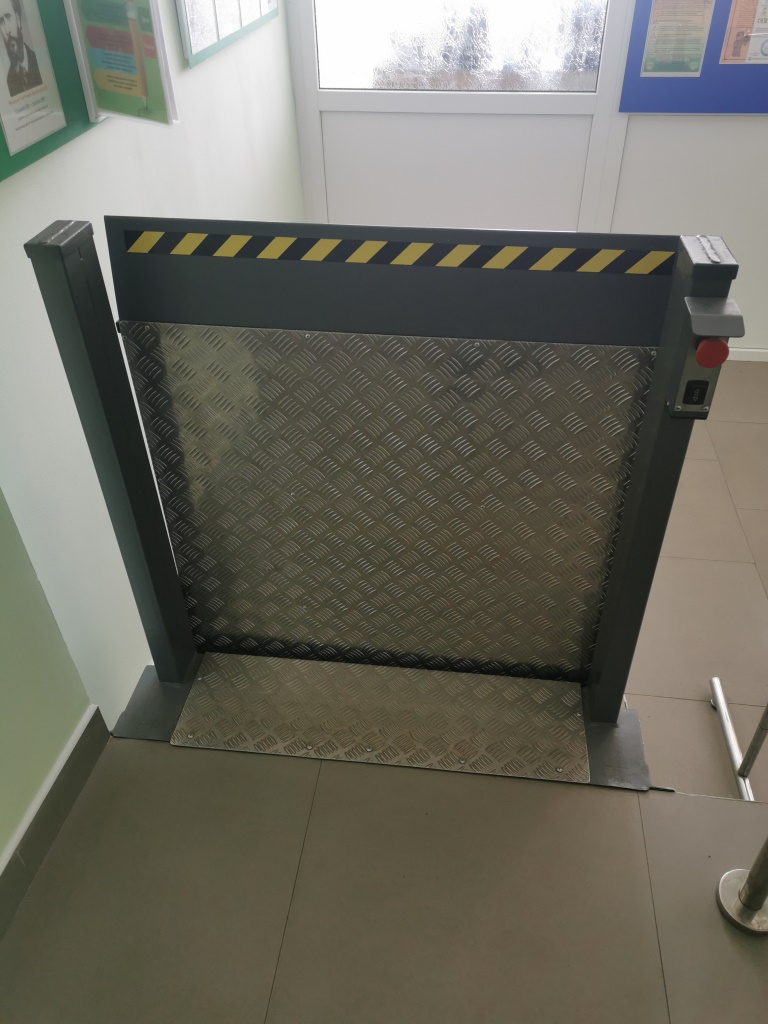 Пандус перекатной Мега ПП
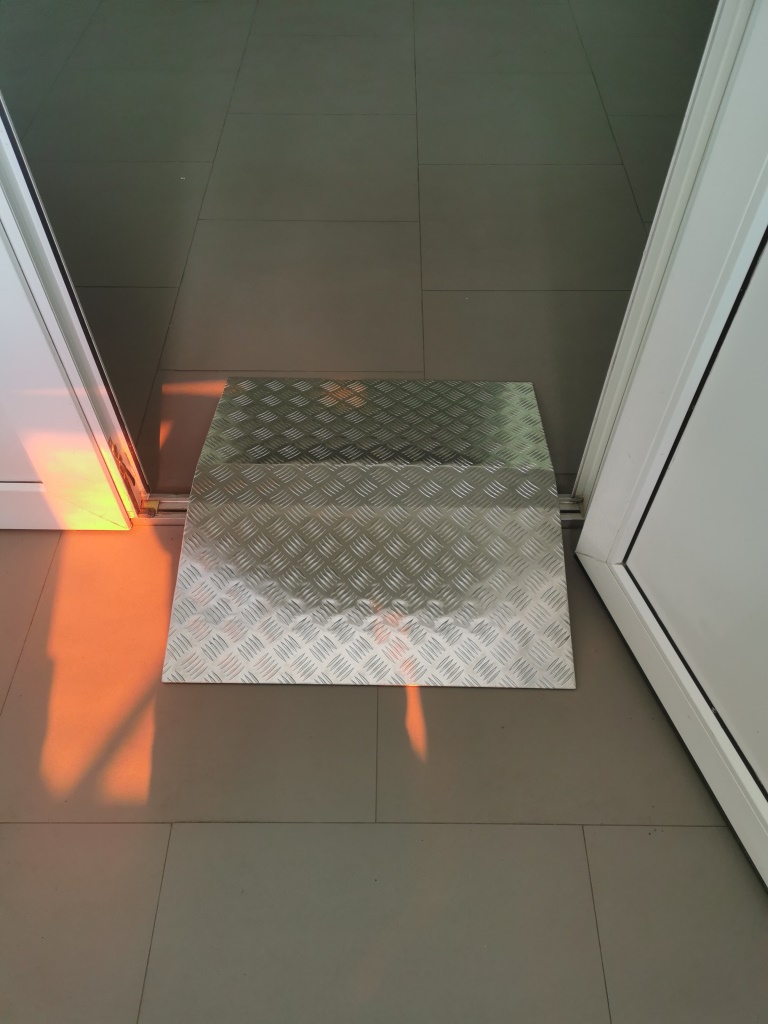 Санузел для физически 
ослабленных лиц
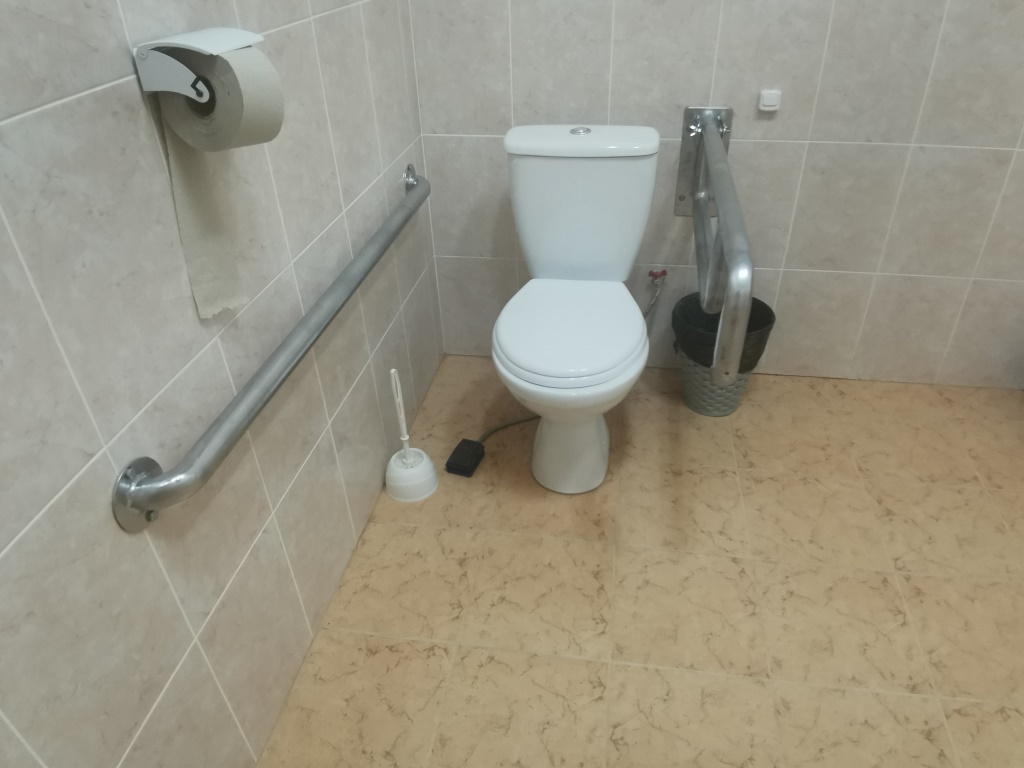 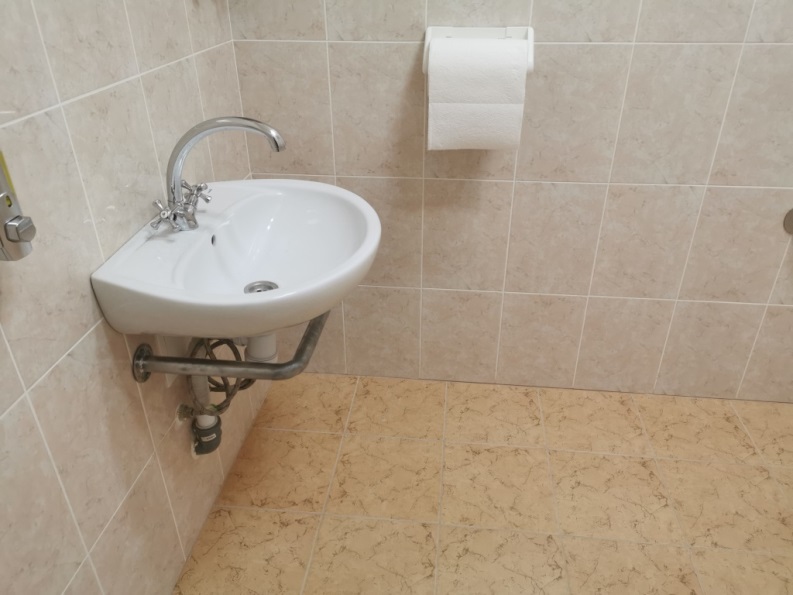 Цветовая маркировка дверных ручек и дверных полотен
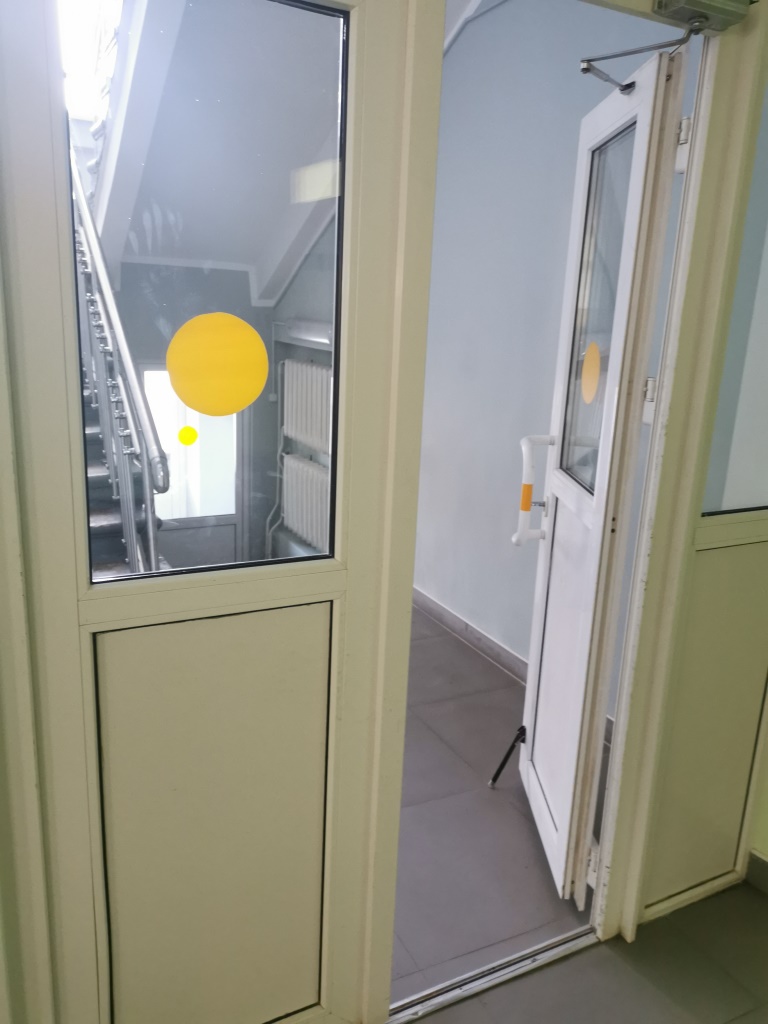 Тактильная наклейка со шрифтом Брайля на поручнях
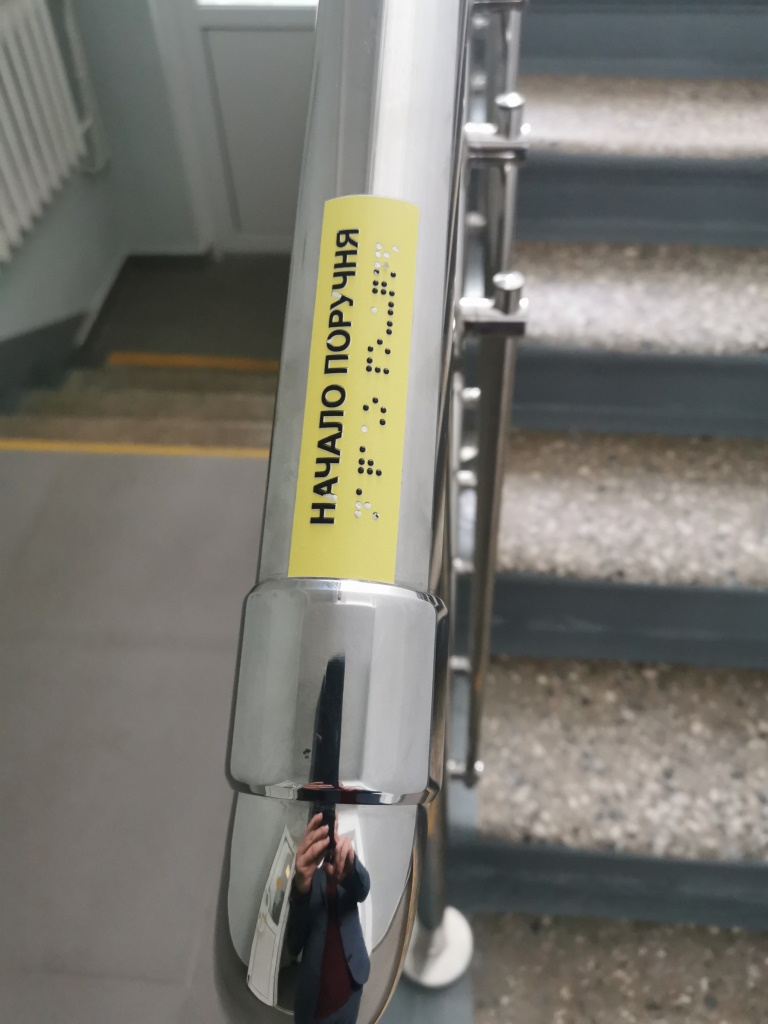 Тактильные направляющие ленты
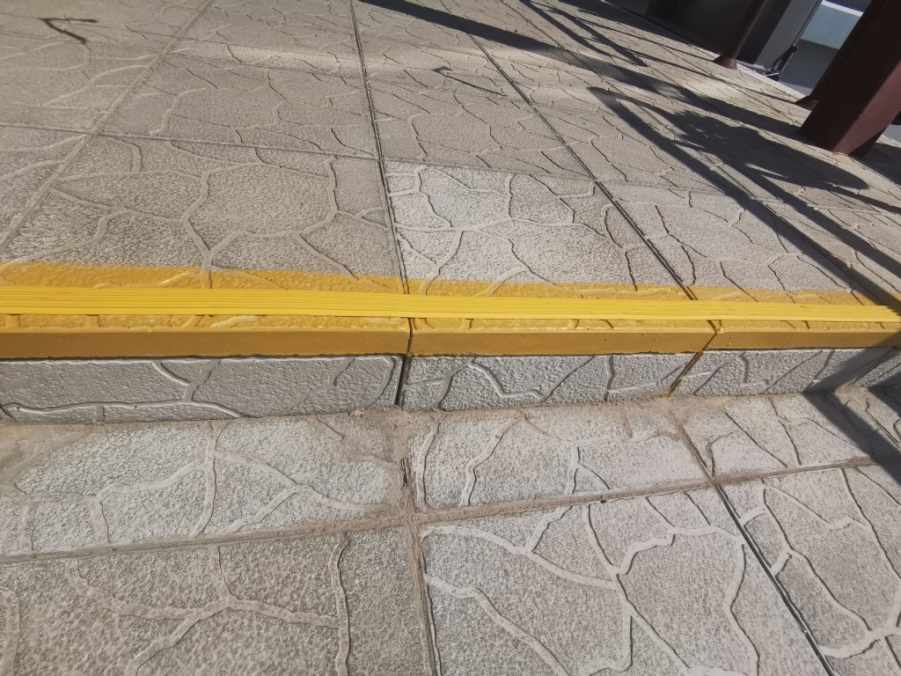 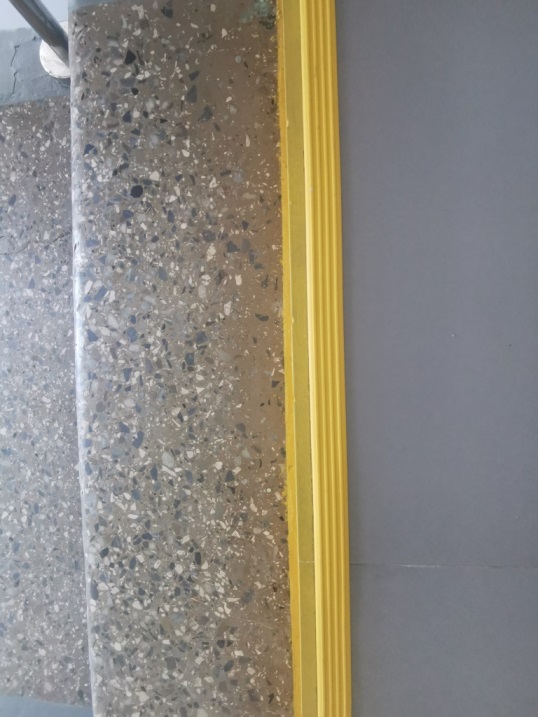 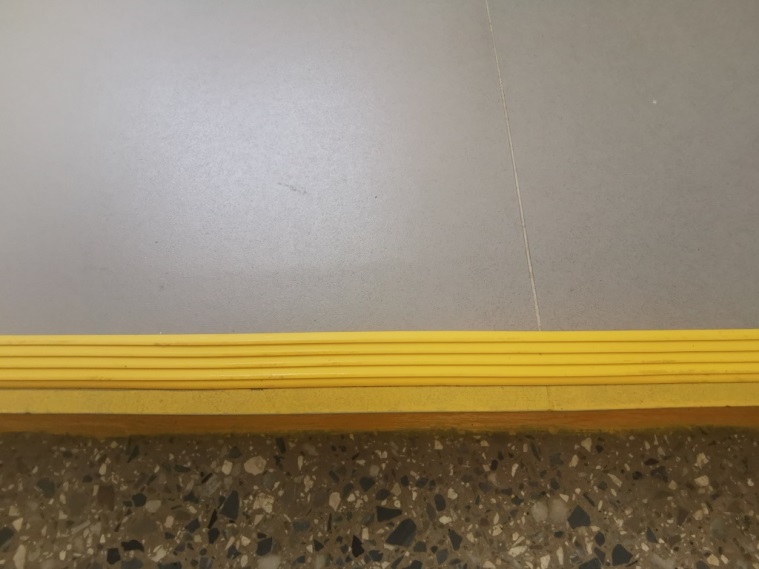 Комплексные тактильные таблички со шрифтом Брайля
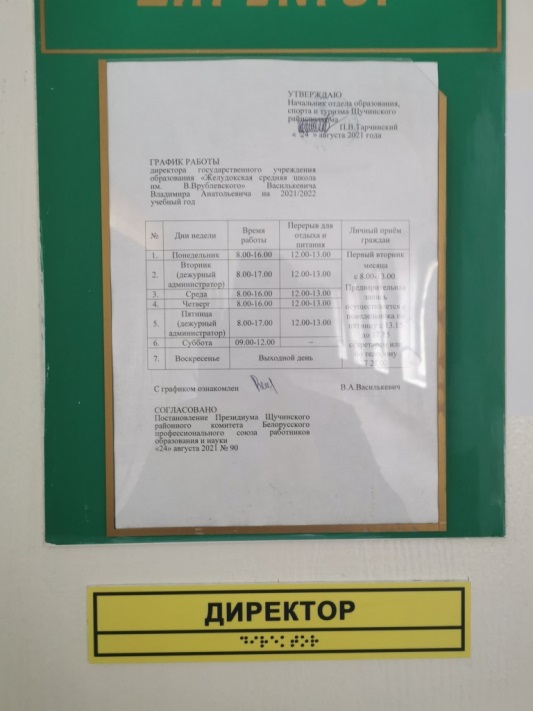 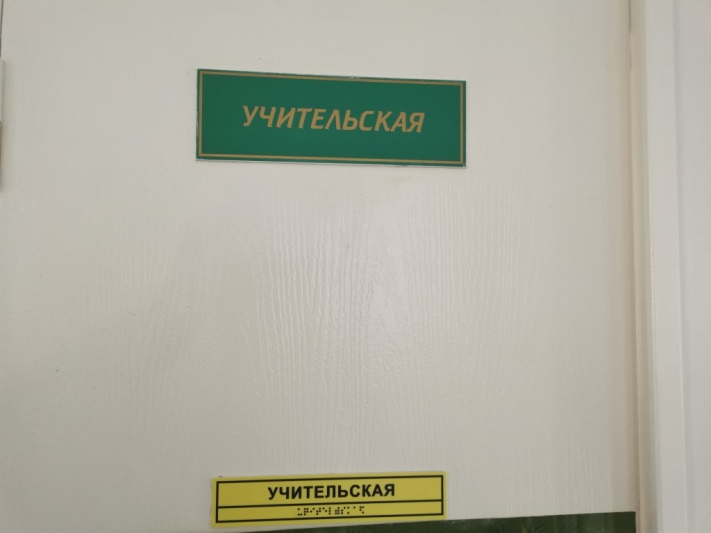 Пандус при переходе из здания школы в пристройку
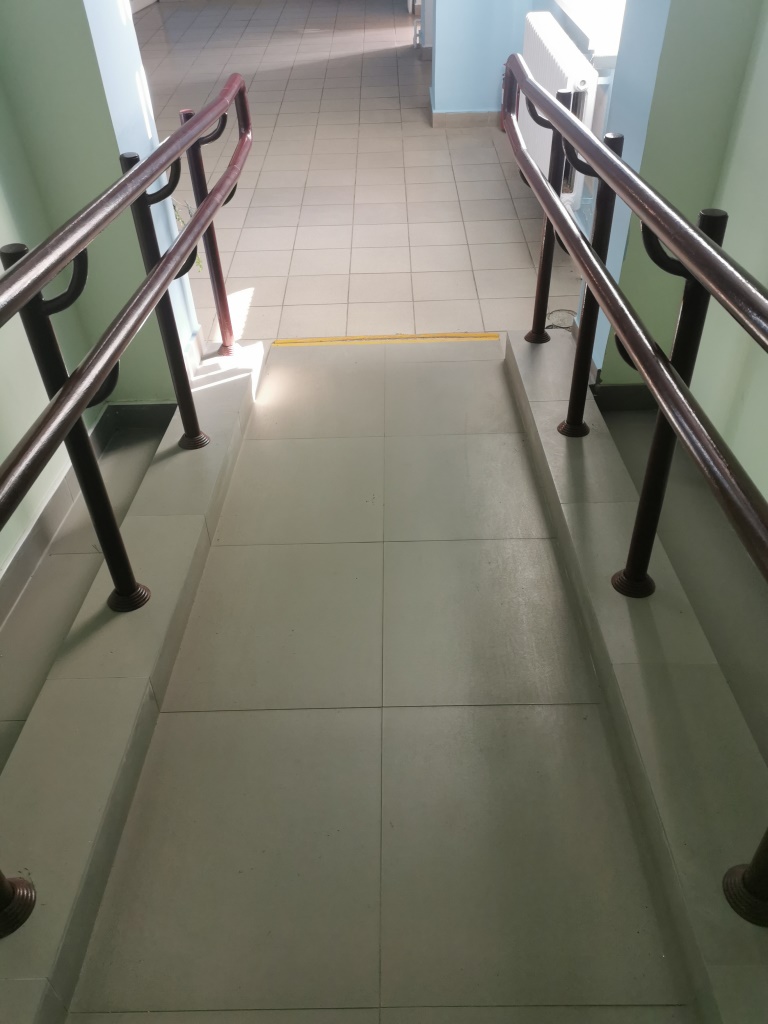